МОУ Емишевская ОШ
Тутаевского муниципального района
«Преемственность в работе
учителя-дефектолога и 
учителя начальных классов как пример партнерского
наставничества»
Гришина Ю.М.
учитель-дефектолог
Шинкевич Д.А.
учитель начальных классов
СОЦИАЛЬНЫЙ ПЕДАГОГ
КЛАССНЫЙ РУКОВОДИТЕЛЬ
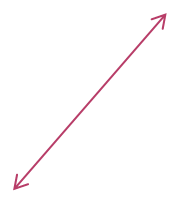 УЧЕНИК
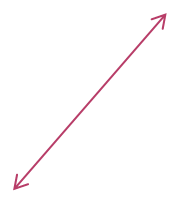 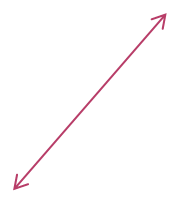 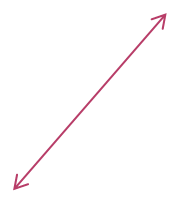 УЧИТЕЛЬ-ЛОГОПЕД
ПЕДАГОГ ПСИХОЛОГ
УЧИТЕЛЬ-ДЕФЕКТОЛОГ
Этапы совместной работы учителя дефектолога и учителя начальных классов
Диагностический;
Коррекционно-развивающий;
Анализ и оценка коррекционной работы за год  (мониторинг).
Основные методы работы
Групповая работа
Индивидуальная работа
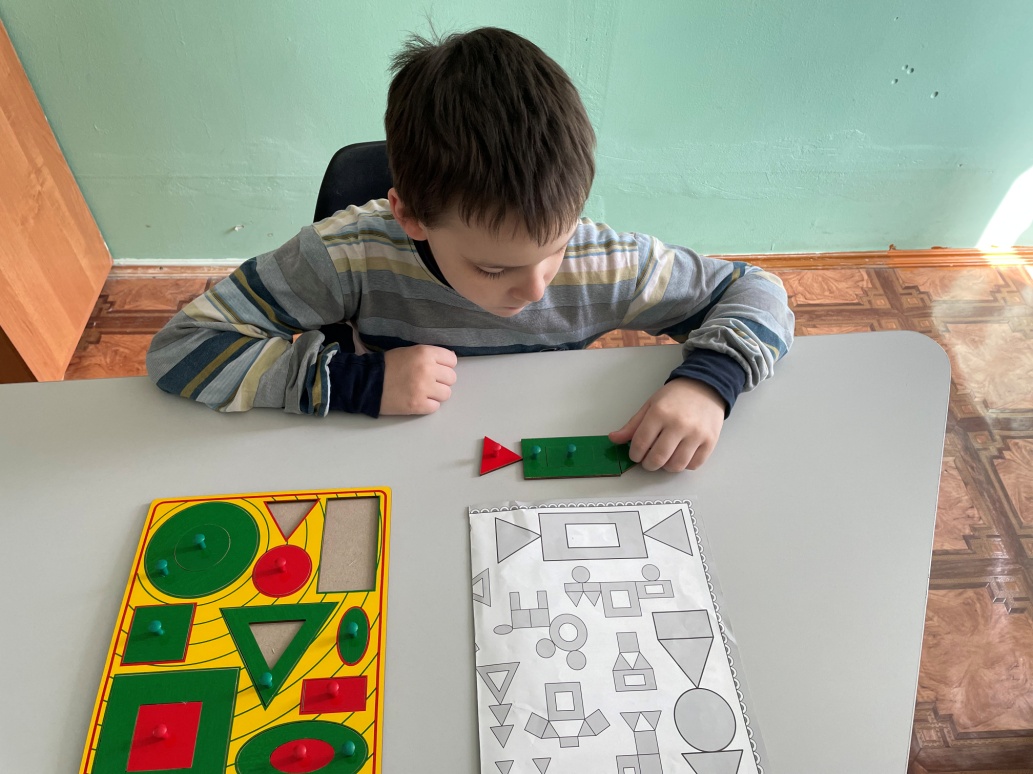 Парное взаимодействие
Развивающие игры
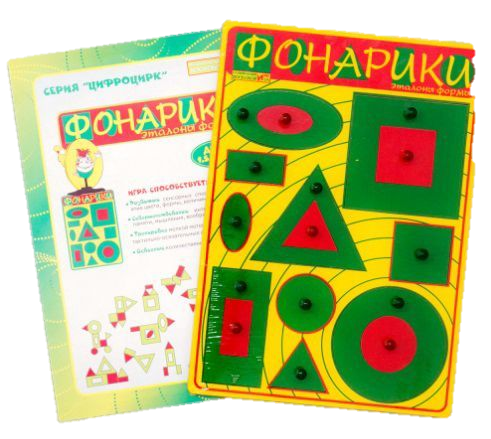 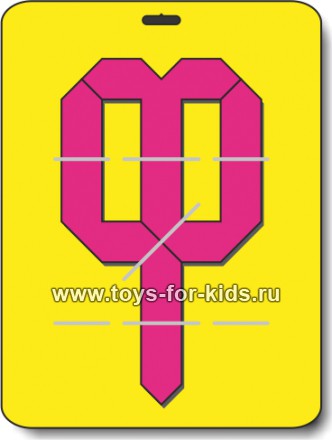 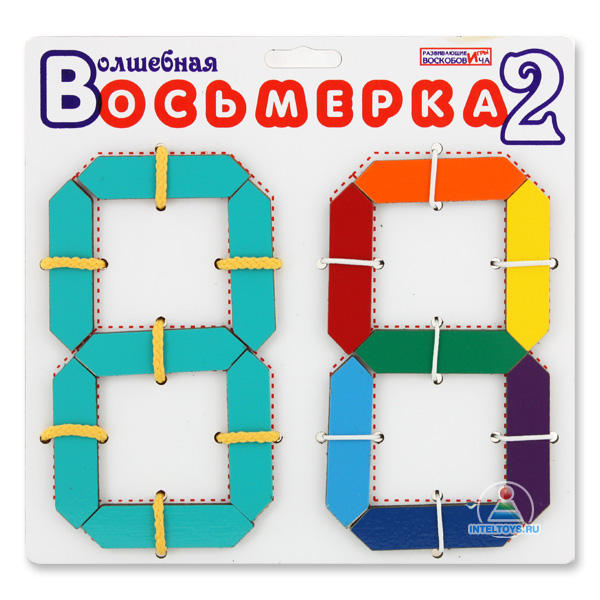 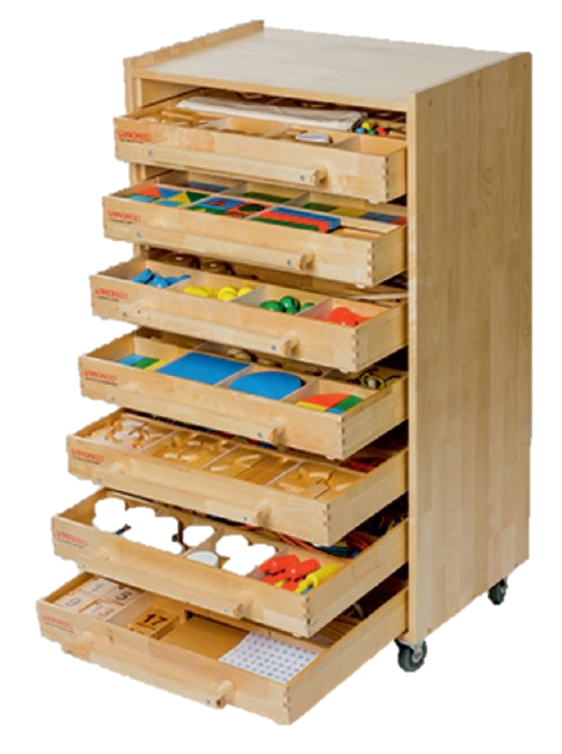 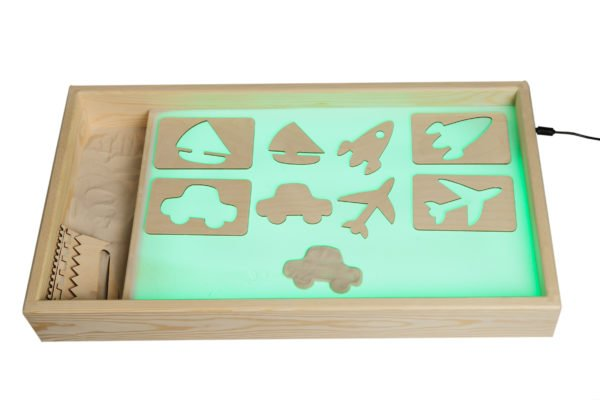 Учебная литература
Е.В. Языканова «Развивающие задания: тесты, игры, упражнения».
А.К. Аксенова, Н.Г. Галунчикова, Э.В. Якубовская Рабочая тетрадь по русскому языку « Читай, думай, пиши»
Учебная литература
Т.В. Алышева. В.В. Эк «Рабочая тетрадь по математике
Тетради О. Холодовой «Юным умникам и умницам».
Формы совместной работы
 учителя начальных классов
 и учителя-дефектолога:
- ВЗАИМОПОСЕЩЕНИЕ ЗАНЯТИЙ;- КОНСУЛЬТИРОВАНИЕ;- ИЗУЧЕНИЕ И АНАЛИЗ СПЕЦИАЛЬНОЙ ЛИТЕРАТУРЫ.
Результаты взаимодействия учителя и учителя-дефектолога
Мониторинг
СПАСИБО ЗА ВНИМАНИЕ!